Summer TimeDebbieM
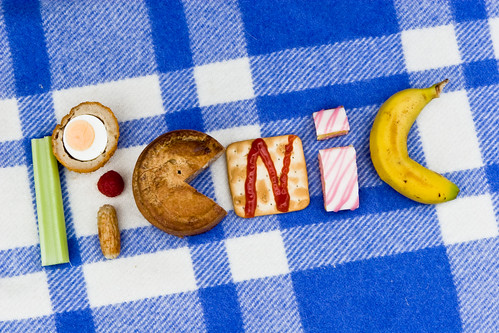 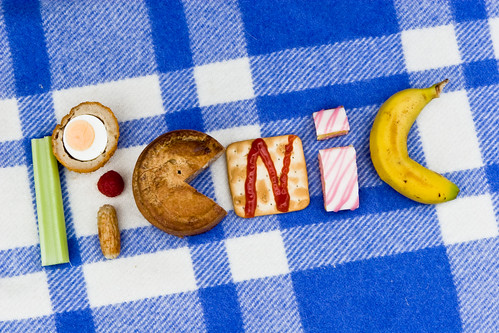 Vamos a comer fuera. Let's go eat out.
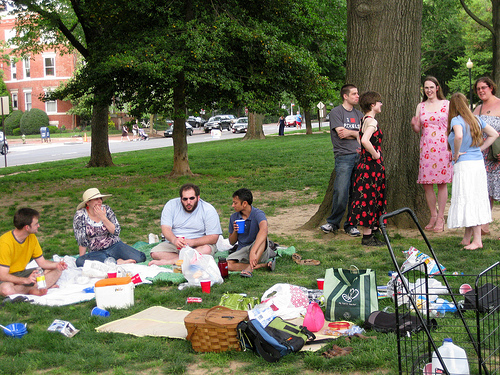 Todo ir comer fuera. All go eat out.
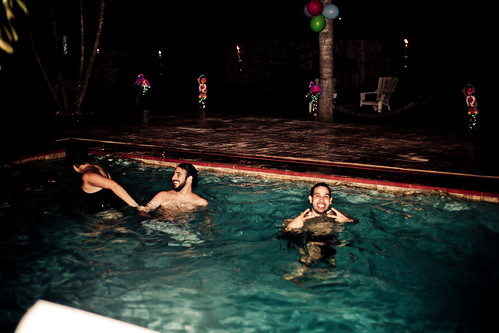 Bueno en aqua. Fun in the water.
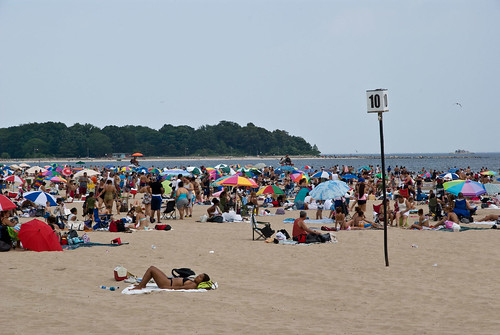 Todo fuera el aqua. All out of the water.
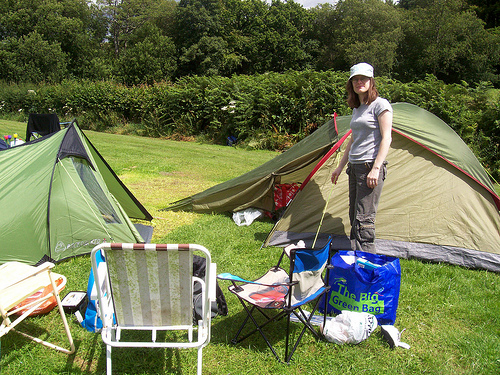 Vamos a ir a jugar y dormir. Let's go out to play and sleep.
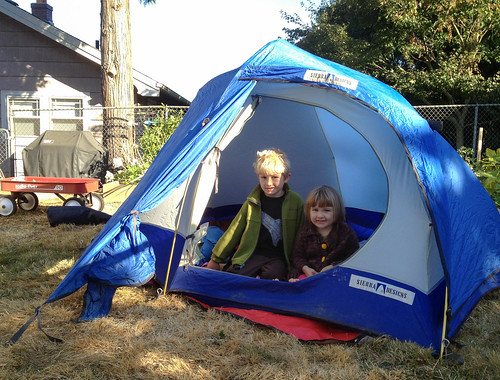 A mi casa.  At my house.
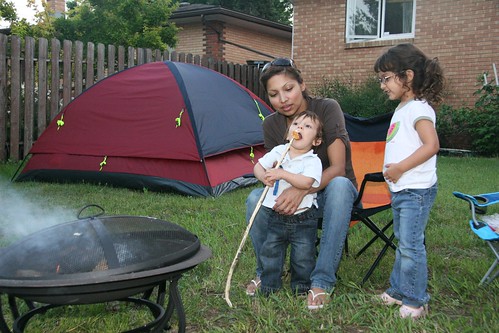 Vamos a comer y dormir a mi casa. Let's eat and sleep at my house.